Πώς τρώω το πρωινό μου
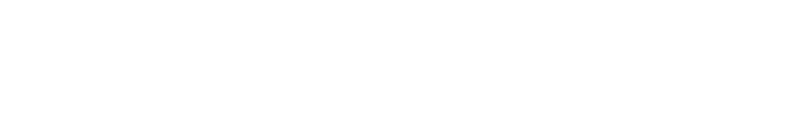 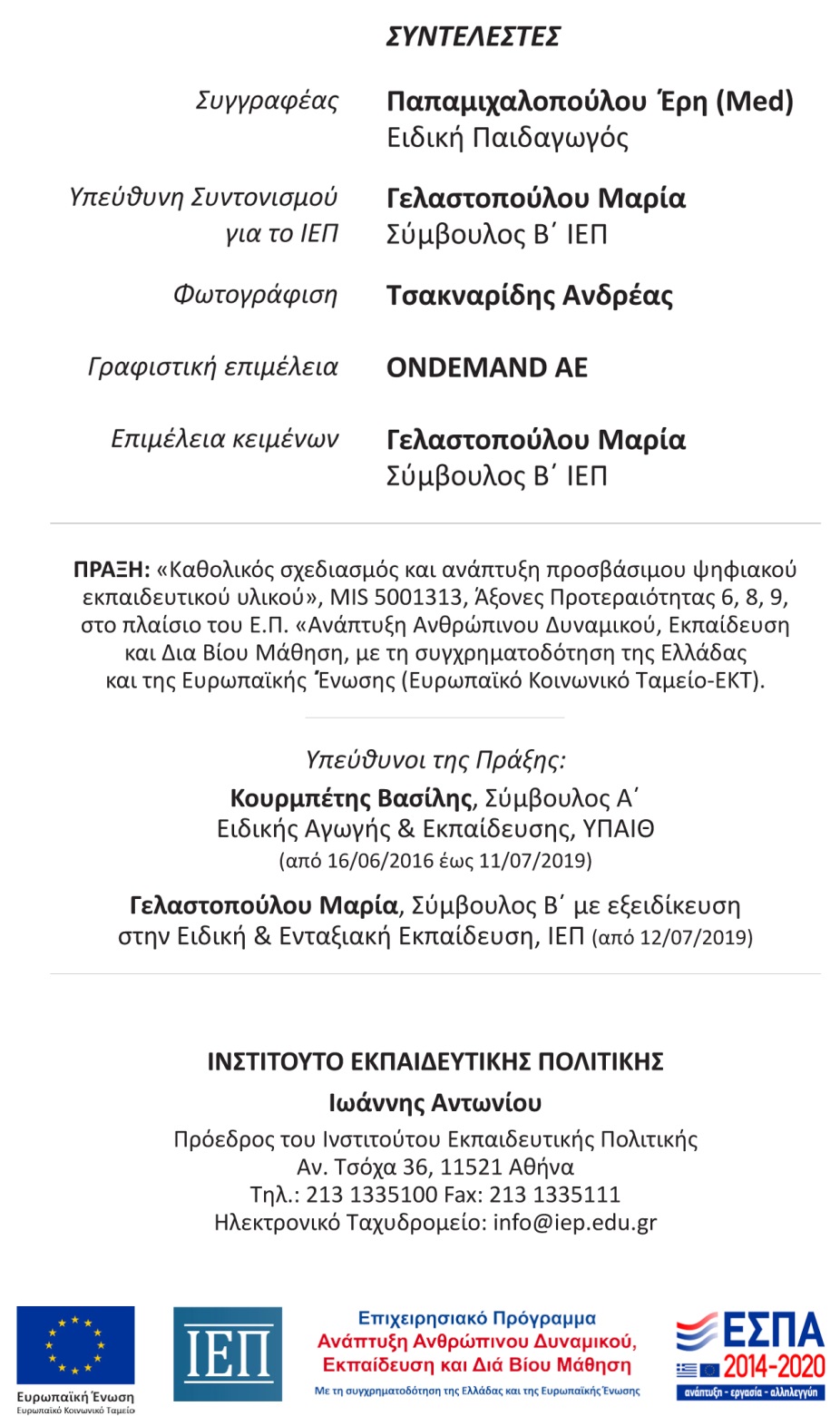 Όταν έρθει η ώρα να φάμε το πρωινό μας,  πηγαίνω στο ράφι με τις τσάντες.
Παίρνω την τσάντα μου.
Βρίσκω τη θέση μου στο τραπέζι και κάθομαι. Ανοίγω την τσάντα.
Βγάζω την πετσέτα και την στρώνω πάνω στο τραπέζι.
Βάζω το πρωινό μου πάνω στην πετσέτα.
Ανοίγω το τάπερ και βγάζω το πρωινό μου.
Τρώω το φαγητό μου.
Όλα τα παιδιά τρώνε το πρωινό τους.
Μόλις τελειώσω το πρωινό μου, τακτοποιώ τα πράγματά μου.
Διπλώνω την πετσέτα.
Βάζω τα πράγματα στην τσάντα μου. Κλείνω πάλι την τσάντα μου.
Πετάω τα σκουπίδια στον σκουπιδοτενεκέ.
Αφήνω την τσάντα στη θέση της στο ράφι...
…και γυρίζω πίσω στην τάξη χαρούμενη!